Welcome to Cub Scouting!
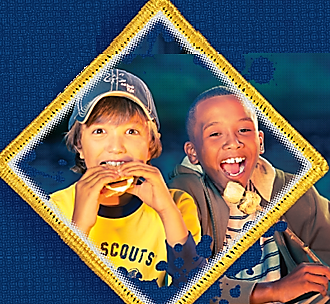 Pack ### - Best Elementary School
About Our Pack
Pack Meetings are held:3rd Thursday of every month


Location of pack meetings


Pack website
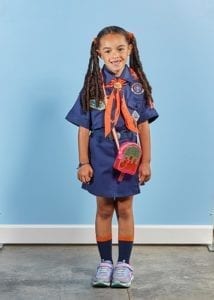 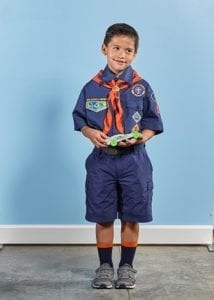 Our Scouts Have Fun!
[photos of our pack]
Pack Leadership
Adam, Cubmaster
(314) 123-4567  /  email@address.com
Laura, Committee Chair
(314) 123-4567  /  email@address.com
Joe, Kindergarten Den Leader
(314) 123-4567  /  email@address.com 
Linda, 1st grade Den Leader
(314) 123-4567  /  email@address.com
Judy, 2nd grade Den Leader
(314) 123-4567  /  email@address.com
Melissa, 3rd grade Den Leader
(314) 123-4567  /  email@address.com
Mike, 4th & 5th grade Den Leader
(314) 123-4567  /  email@address.com
Join Online Tonight!
Sign-up for Cub Scouts here:
[BeAScout.org Pack Signup URL]


Our first Pack Meeting will be:
[date / location / time]
Thank You!
What questions do you have?

Thank you for joining us tonight!
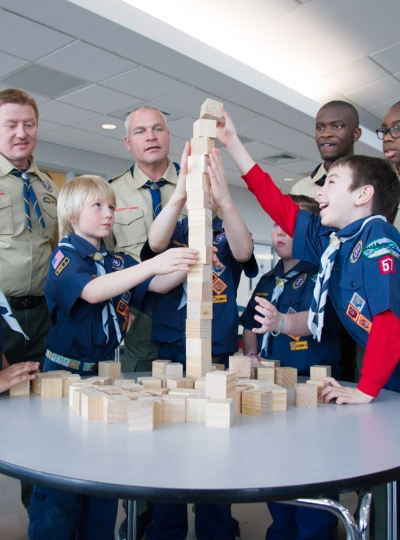